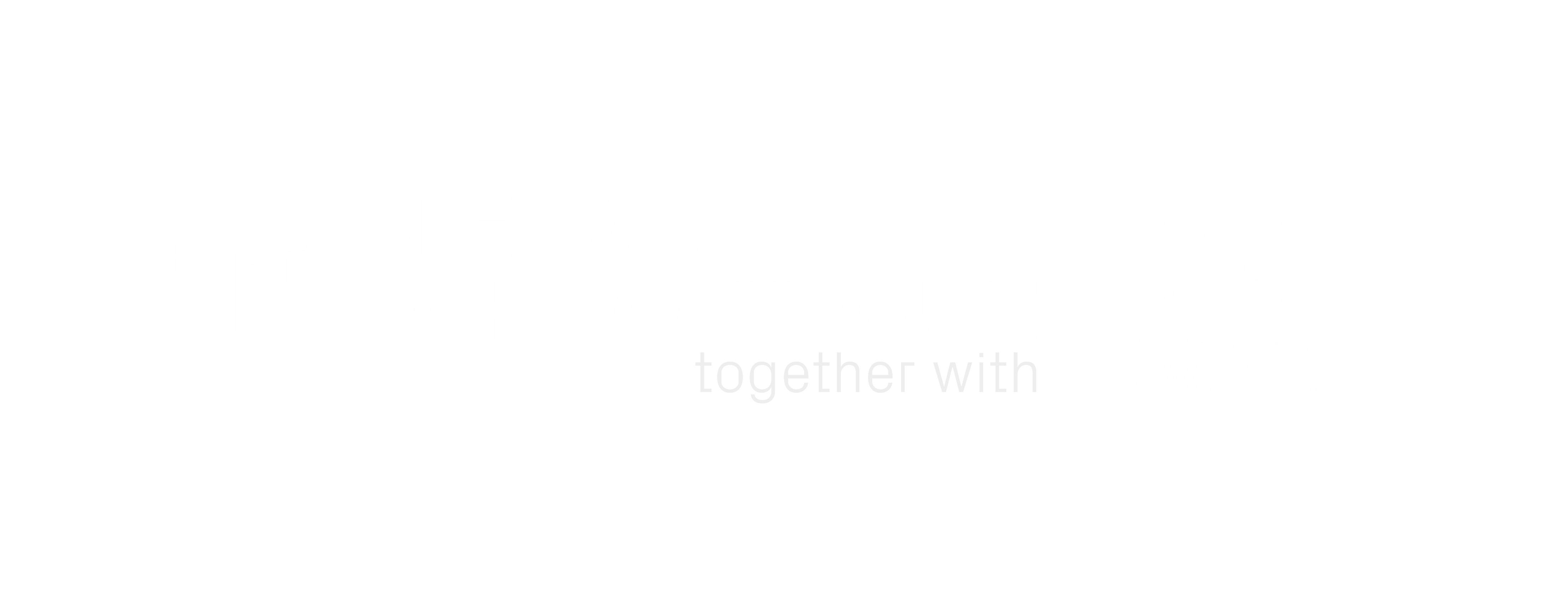 DD MMM YYYY
Three Word Stories.
Computational word games
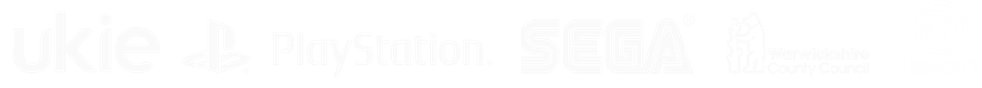 Digital Schoolhouse, 18a Blackbull Yard, 24-28 Hatton Wall, London EC1N 8JH.Copyright © 2019 Digital Schoolhouse. All rights reserved.
1
What is “Three Word Stories”?
A word game where you tell a story three words at a time. But there’s a twist!

The story is told in pairs
One person in the pair has a word that only they can see. 
Their aim is to try and get their partner to say hidden word
Watch an Example
How to Play
Get into pairs
First person picks up a card and reads the hidden word (keeps this to themselves)
First person says three words to start the story
Second says another three to continue
And repeat until word the second person says the hidden word.